SICKLE CELL DISEASE
DR WAQAR
         MBBS, MRCP, Int. Medicine( London)
         MRCP, Endocrinology & DM(London)
 ASST. PROFESSOR
NORMAL
RBCs are round
Most of the hemo-
    globin is Hb.A
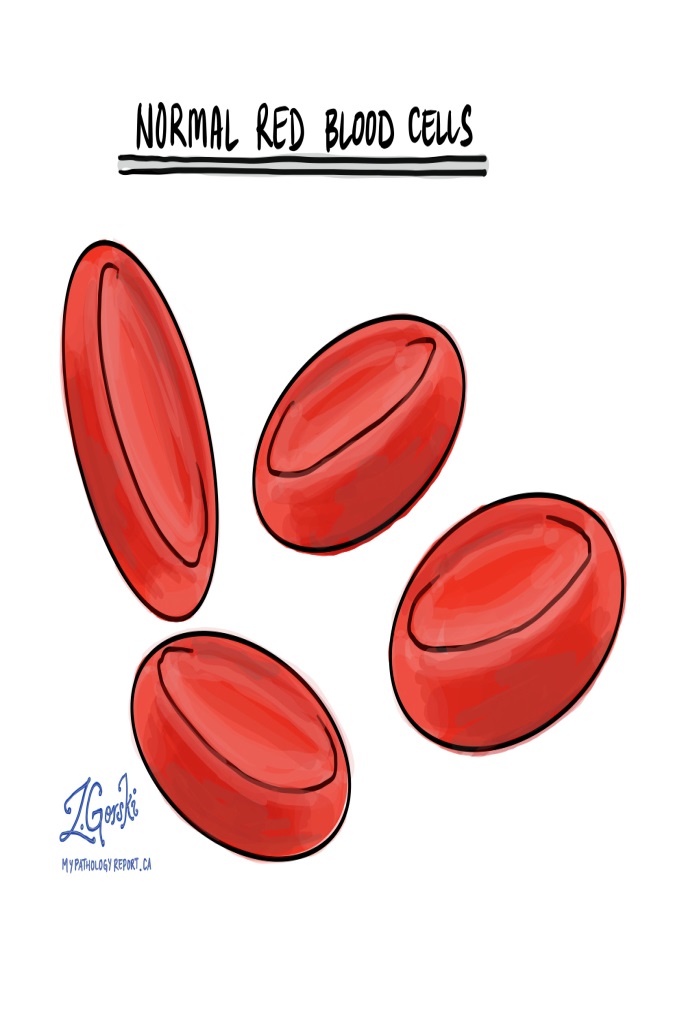 WHAT IS SICKLE CELL DISEASE
It is a type of hemo-globino-pathy
It is a hereditary condition
An abnormal Hb. called Hb.S, replaces the normal Hb.A
Hb.S is produced when the amino acid “glutamic acid” (in the normal Hb.A) is replaced by another amino acid “valine”
The Hb.S causes the RBCs to become sickle shaped (MANJAL) which causes problems (blocking of blood vessels & hemolysis)
SICKLED CELLS
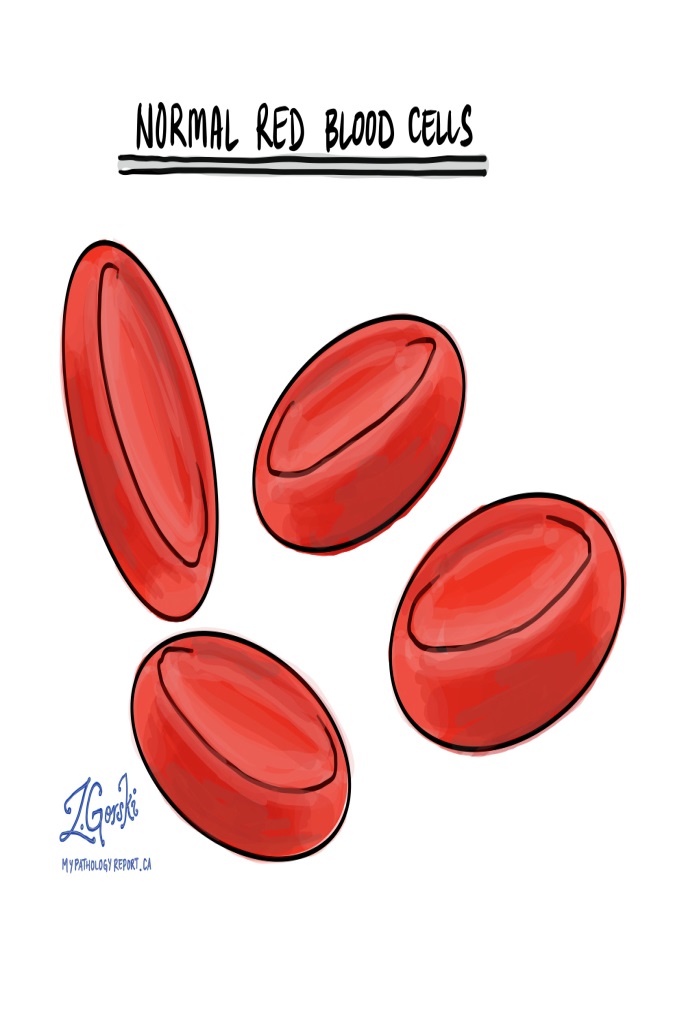 VASO-OCCLUSION BY SICKLED CELLS
GENETICS OF SCD
*Pattern of inheritance:  Autosomal recessive
Normally, Hb. is produced by 2 genes
If both genes are abnormal              sickle cell disease (no Hb. A)
If only one gene is abnormal, it is called sickle cell trait (carrier state ,Hb.AS)            half of body’s Hb is HbS & half is Hb A. Not full blown disease
SO
1) Normal Genetics : AA
 2) Sickle cell trait:  AS
 3) Sickle cell disease  : SS
VARIANTS OF SCD
Hb.SC disease: Presence of Hb.S plus Hb.C.
      ( hemoglobin C is another type of abnormal 
       Hb.)
2) Hb.S/β : Sickle cell gene plus beta thallass. 
    gene
SO,
Sickle cell disease (Hb.SS)          Symptomatic
Sickle cell trait (Hb.AS)             usually asymptomatic but can cause sudden death if patients do vigorous exercise
Hb.S/β disease (sickle + thallassemia)         symptomatic
Hb.SC disease: Symptomatic, but milder than SCD
EPIDEMIOLOGY
Very common worldwide
In the U.S., 1 in 625 births have SCD
More in African-Americans
Common in Mideast, Africa, Mediterranean areas (Greece, Turkey, Italy)
In KSA, high prevalence in Eastern region &  southwestern areas (Jizan)
INVESTIGATIONS TO DO
CBC:   * Anemia( Hb. usually around 8g)
                 * WBCs & platelets high (due to 
                    hyperactive bone marrow)
                 * Reticulocytes are high
2) LFTs: high bilirubin( which type? )
3) Peripheral smear: shows sickled cells
4) Hb.Electrophoresis: This is confirmatory. It 
    shows:  * 80-90% Hb.S   * remaining is Hb.F
                          * No Hb.A (in pure Hb.SS)
Electrophoresis
peripheral Smear
5) Solubility test: Patient’s blood mixed with sodium di-thio-nite solution          solution turns turbid (due to sickling. See next slide)
6) Sickling test :Drop of blood on a slide       add sodium meta-bi-sulphite         causes excess sickling (seen under the microscope)
7) Genetic testing. Available but not done routinely for diagnosis.
SOLUBILITY TEST
TURBID
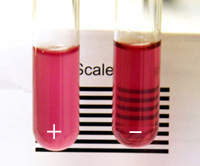 SCREENING
Screening for SCD done on all new borns in the U.S. and most countries
Premarital screening done in K.S.A.
In utero screening of the fetus can be done
    ( sample of amniotic fluid or placenta        
      genetic analysis)
SIGNS & SYMPTOMS
A stable patient (no acute symptoms) will have :

Anemia (Hb. around 8)
May be jaundice (due to?)
Sometimes leg ulcers
Various Crises in SCD
Vaso-occlusive pain crisis
Acute chest syndrome
Aplastic crisis
Hemolytic crisis
Splenic sequestration
Pain Crisis
Most common crisis
Vaso-occlusion         tissue ischemia           pain
Pain is typically in the long bones, back, chest and abdomen
Precipitated by: hypoxia, infection, dehydration, weather changes, sometimes idiopathic
Treatment of pain crisis:
 a) Analgesia, usually narcotics (morphine)
 b) Good hydration
 c) Check for any infection (eg UTI, chest infec. & 
     treat) 
 d) No transfusion 
 e) O2 (if hypoxic)
ACUTE CHEST SYNDROME
It is a life threatening crisis
Occlusion of the pulmonary blood vessels
Dyspnea/tachypnea, fever, infiltrates on X ray, hypoxia, high WBCs
Often difficult to distinguish from pneumonia
Treatment:  a) Analgesia
                          b) O2
                          c) Transfusion 
                          d) Antibiotics (empirically)
Aplastic Crisis
Sudden & transient decrease in marrow activity. Marrow stops forming RBCs
Mostly seen in children due to Parvo virus B19 infection
Sudden drop in Hb. & also retic.count
Treatment:   a) Transfusion   b) Folic acid
HEMOLYTIC CRISIS
Sudden excessive hemolysis
May need transfusion

 SPLENIC SEQUESTRATION CRISIS:
 * Acute sequestration of RBCs in the spleen
 * Sudden drop in hemoglobin and acute painful
    splenomegaly
 * Treatment: Transfusion.  Sometimes splenectomy
OTHER FEATURES OF SCD
Priapism: It is painful erection of male 
      genitalia. Repeated attacks may cause 
      impotence. Treatment: analgesia, transfusion
2) Stroke/ TIA : Due to blockage of cerebral  
     vessels.
Other Features(contd)
3) Asplenia (non functioning spleen)
      * Repeated vaso-occlusion causes splenic 
         infarcts          spleen shrinks & becomes 
         non-functional
      * Most cases occur by age of 1 year
      * Non functioning spleen         risk of infections with 
        encapsulated bacteria (Pneumococci, 
        meningococci, H.Flu.)
      * Howell-Jolly bodies seen on a peripheral smear
       ( remains of DNA in the RBCs)
                 (Howell Jolly bodies indicates asplenia)
Howell-Jolly bodies(seen if there is no spleen)
4) Renal problems: 
      * Renal medullary infarction            causes 
        tubular damage        impaired water absorption
                    fluid loss
        
5) Retinopathy : Due to retinal infarcts (vaso-
                                                                     occlusion)
6) Cholelithiasis: Hemolysis         increased biliru-
    bin          bili. stones in the gallbladder (look for a 
    surgical scar)
7)Leg ulcers:
    * due to vaso-occlusion
    * Usually on the ankles
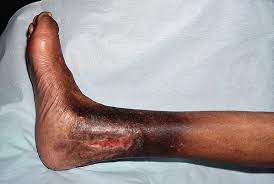 8) Pulm. HTN: Increased risk of this in SCD 
    patients.
9) Bone problems:
      * Increased fractures
      * Osteomyelitis: Due to Staph Aureus & 
         Salmonella
      *  Avascular necrosis of femoral & humeral 
          head (due to vaso occlusion)
10) Dactylitis:
    * Pain & swelling in the fingers & toes
    * Often the presenting feature in children
    * Due to ischemic damage to the bones
    * Also called HAND-FOOT disease
Long Term Treatments for SCD
Hydroxyurea: 
          * All patients should take it
          * It increases the levels of Hb.F in the RBCs
             which reduces sickling
2) Folic acid tablets: “LAAZIM” for all patients
                                      (why?)
3) L-Glutamine (oral):
          * Approved by U.S. FDA
          * Reduces frequency of vaso occlusive crisis
   ALL THE ABOVE TREATMENTS SHOULD BE TAKEN LONG 
   TERM
4) Stem cell transplant:  Can “cure” the disease 
                            BUT
 * Very costly
 * Limited donor availability       * Toxicity issues

5) Gene therapy : Still awaiting approval by FDA
     * The abnormal Hb. gene is replaced by a 
         normal gene.  Can be a curative treatment
PREVENTIVE MEASURES TO BE DONE
Avoid dehydration, hypoxia
Folic acid, hydroxyurea, glutamine
Vaccinations for Pneumococci, meningococci, H. Flu (why?)
Annual eye exam, to check for retinal damage
Due to asplenia           high risk of many infections         so give antibiotic prophylaxis
          Oral PCN till the age of 5 years.
TRANSFUSION
INDICATIONS FOR TRANSFUSION IN SCD

Hemolytic crisis
Aplastic crisis
Stroke
Chest syndrome
Splenic sequestration
TRANSFUSION
INDICATIONS FOR TRANSFUSION IN SCD
           Hamoud And Saleh Cry Soon 

 H= hemolytic crisis
 A = aplastic crisis
 S = splenic sequestration crisis
 C = chest syndrome
 S = stroke
Rapid Fire Ques
What is the inheritance pattern of SCD?
What is the genotype of a normal person, SCD and trait?
Which amino acid is present in SCD?
Is sickle cell trait symptomatic?
CBC findings in SCD?
Why is retic count high?
Name some specific tests to diagnose SCD?
8) What is the cause of jaundice in SCD?
Name 5 acute crises in SCD?
 Transfusion is the main treatment of pain crisis, right or wrong?
 What is the cause of pain in acute pain crisis?
 5 indications of transfusion in SCD?
 What can precipitate a pain crisis?
 Treatment of pain crisis?
15) What is the cause of aplastic crisis?
16) What will CBC show in aplastic crisis?
17) Treatment of acute chest syndrome?
18) Name 3 crises which can cause sudden Hb 
       drop? 
19) What happens to the spleen in SCD 
       patients?
20) What happens to the eyes, male genitalia, 
       brain, kidneys, bones?
21)Patient with SCD has a surgical scar in the 
      right upper abdomen. Why?
22) What vaccines should be given to SCD patients?
22) In children with SCD, what can happen in the hands & the feet?
23) Name 3 medicines which are given long term?
24) What preventive measures should be taken in SCD patients?
25) In a patient with SCD, what will you see in a peripheral smear?
26) High chances of infection with which bacteria?
27) Name 2 advanced treatments for SCD?
LAST  SLIDE  IS  VERY  IMPORTANT
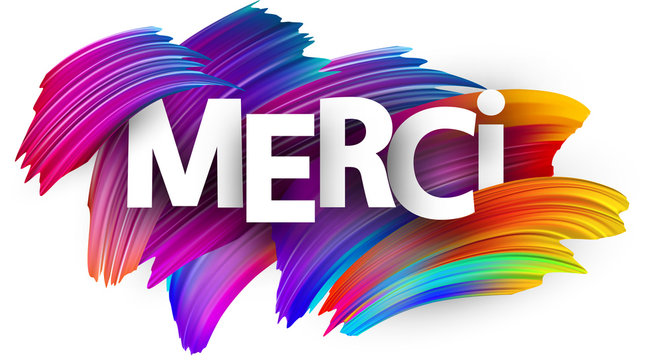